SIMPLE BRAND GUIDELINES PRESENTATION TEMPLATE
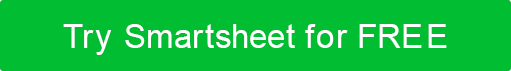 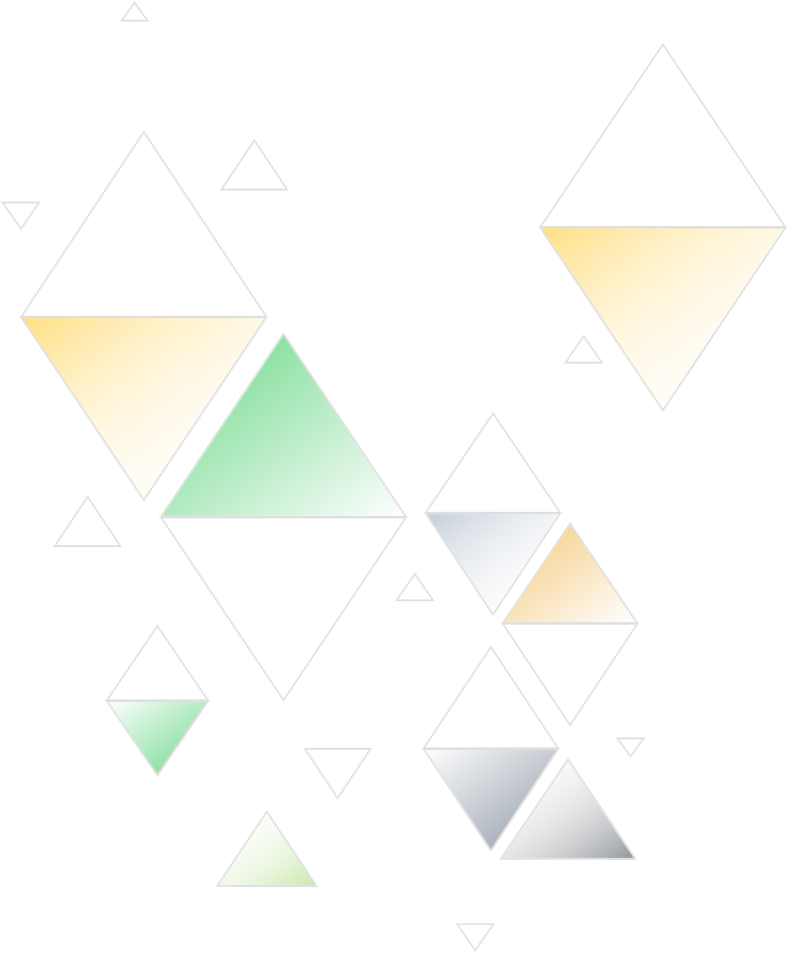 BRAND GUIDELINES
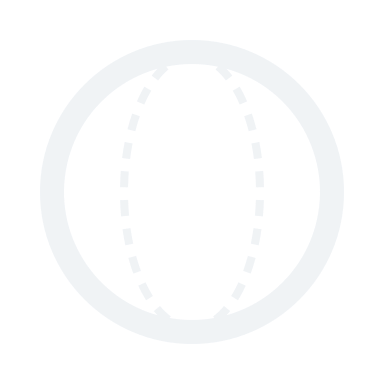 YOUR
LOGO
©20XX. All Rights Reserved Your Organization.
BRAND GUIDELINES
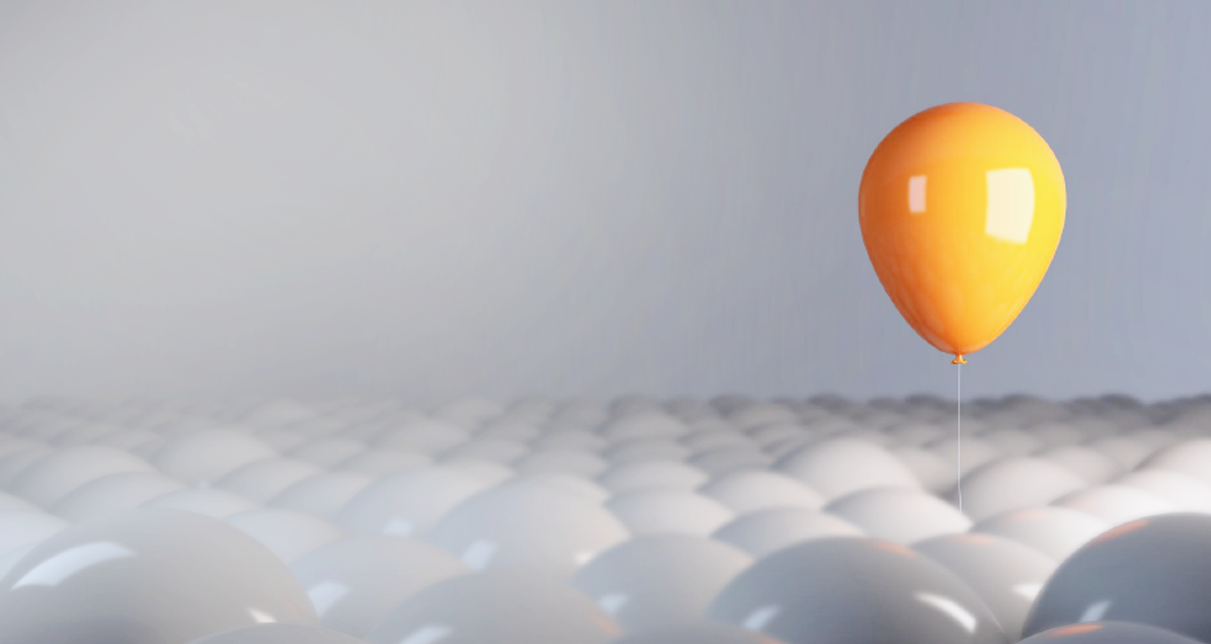 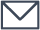 sales@smartsheet.com
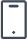 (844) 324-2360
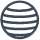 smartsheet.com
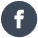 /smartsheet
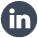 /company/smartsheet-com
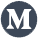 /@smartsheet
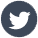 /smartsheet
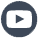 /smartsheet
©20XX. All Rights Reserved Your Organization.
PROJECT REPORT
BRAND STYLE GUIDE
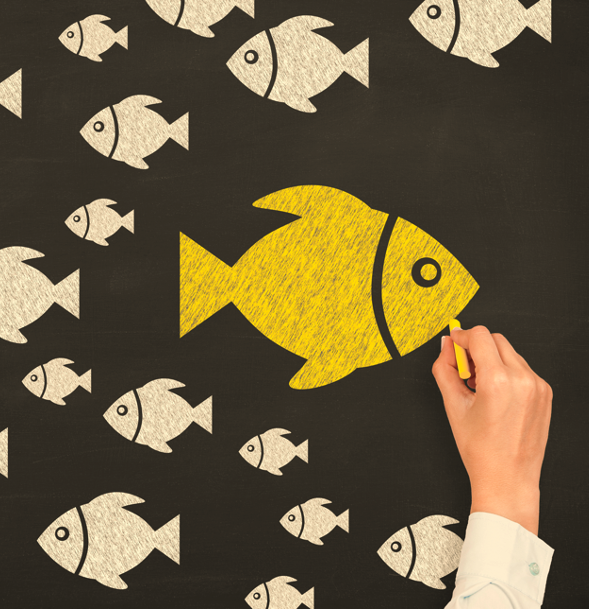 Voice
Description
VOICE
PROJECT REPORT
Logo + Usage
Below are all the accepted treatments of the logo.
Horizontal Layout
Vertical Layout
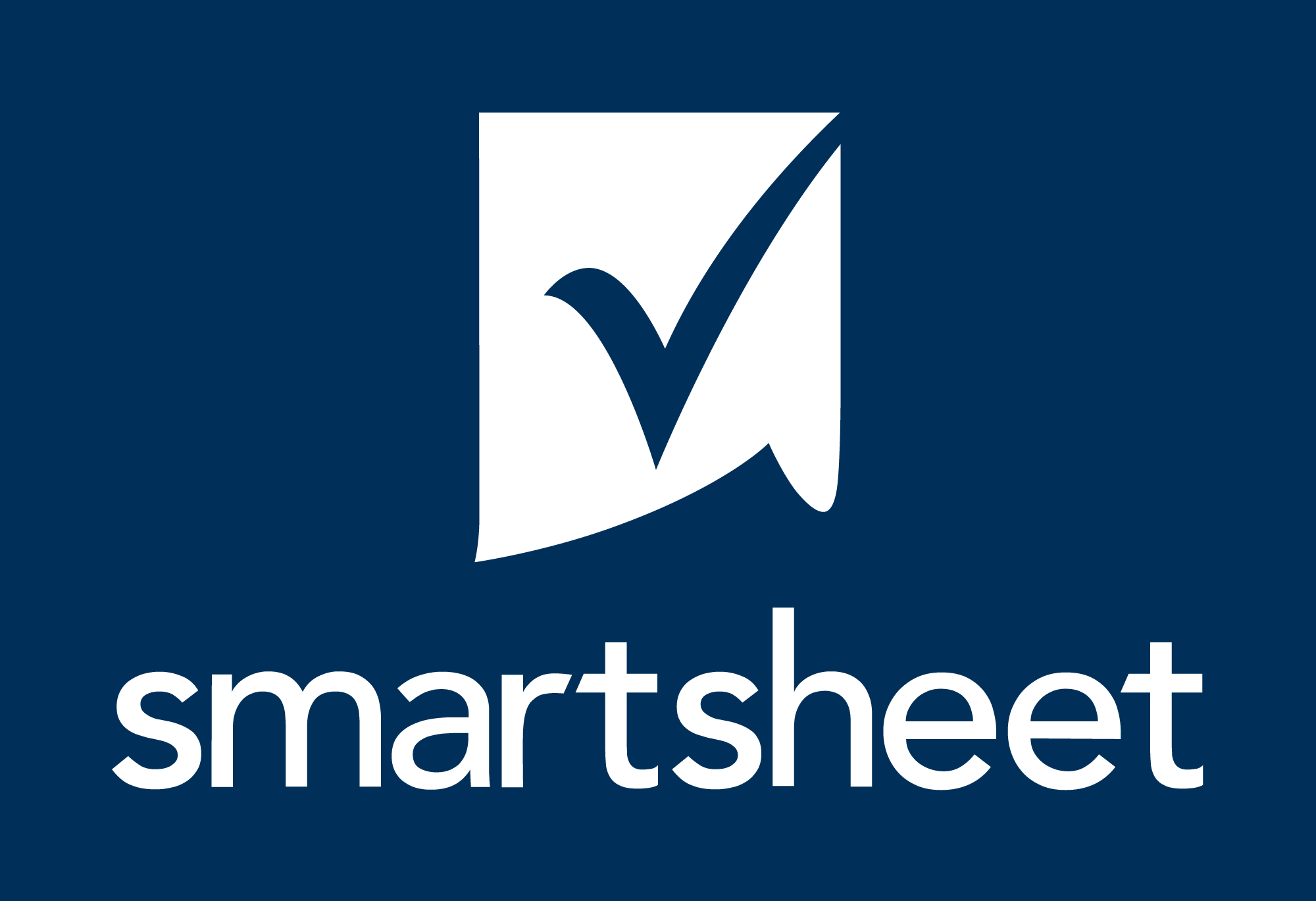 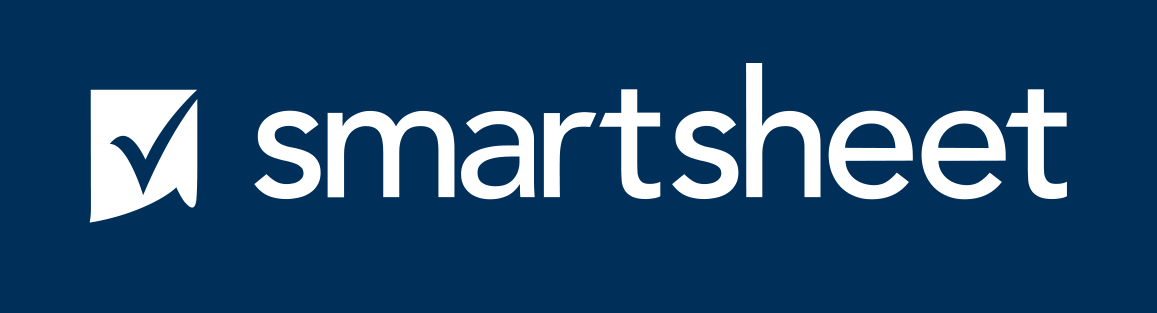 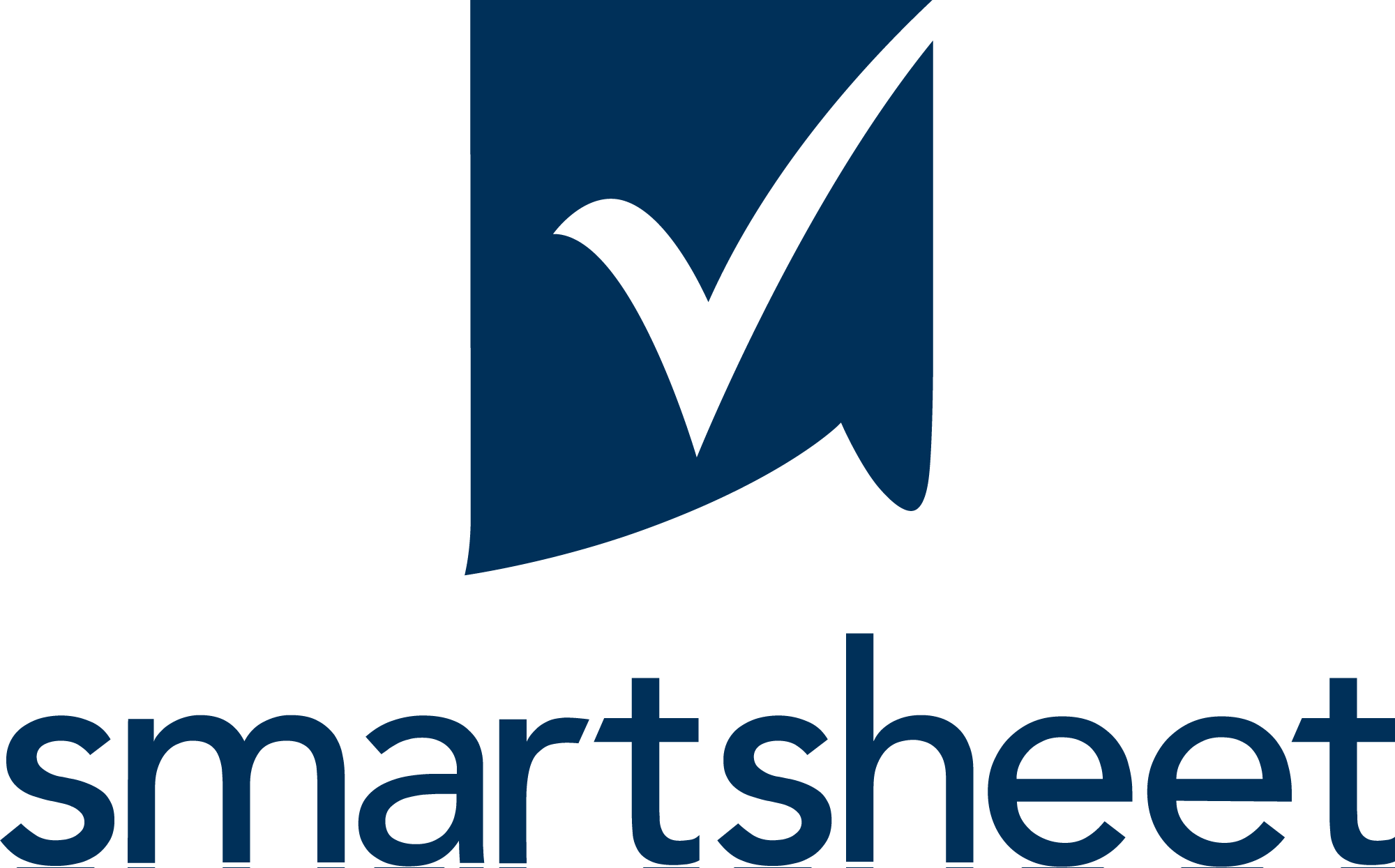 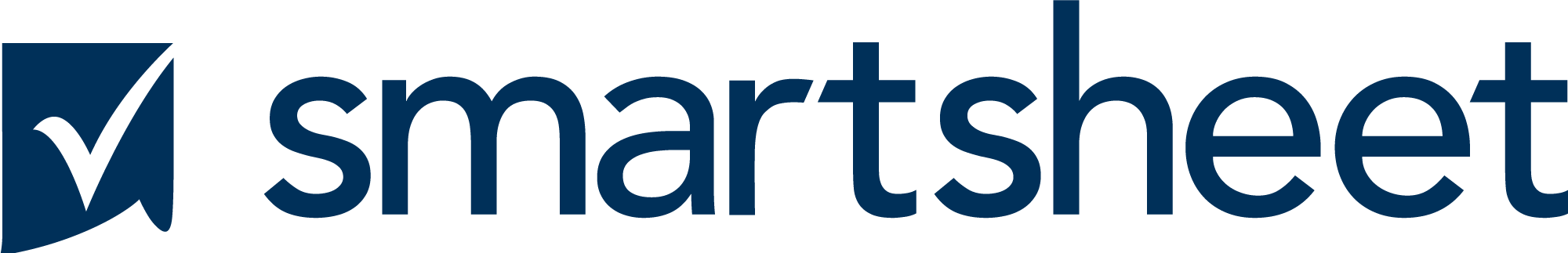 Wordmark
The logotype sans logomark is to be used exclusively within the app.
Logomark (icon)
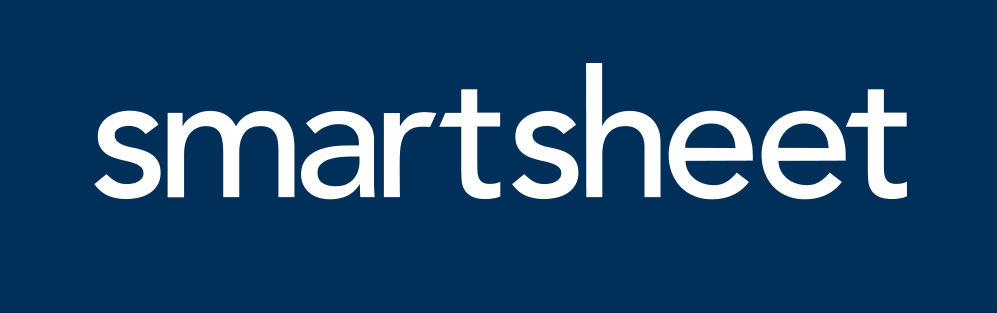 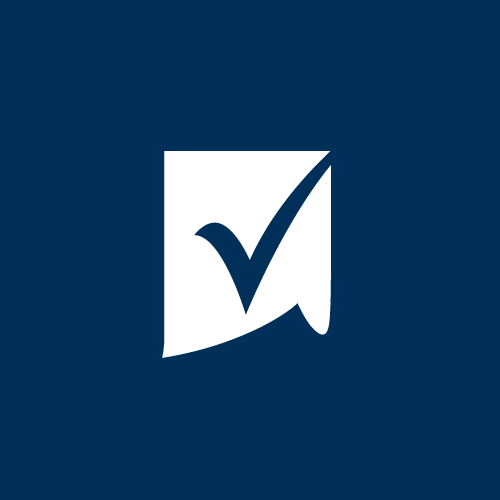 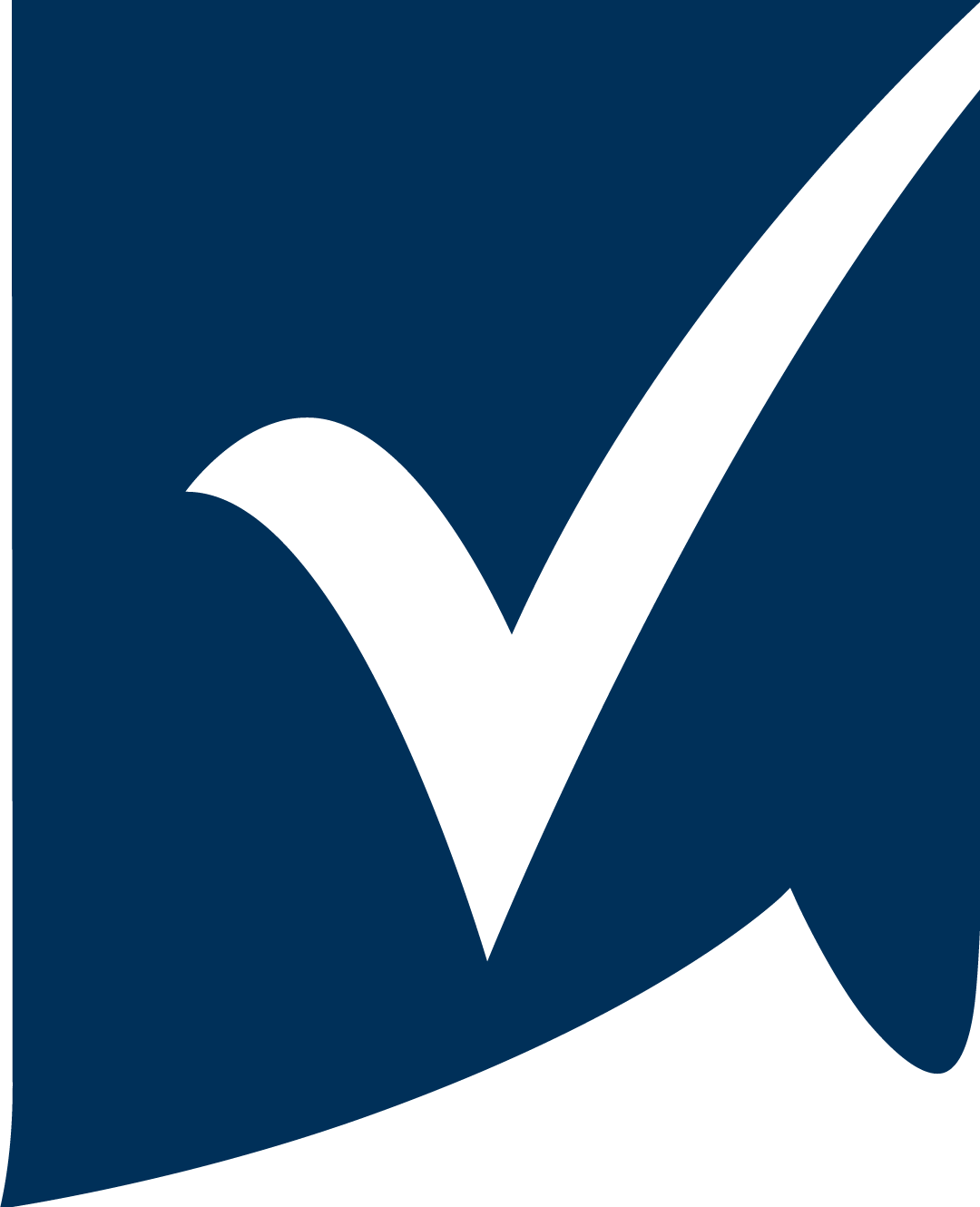 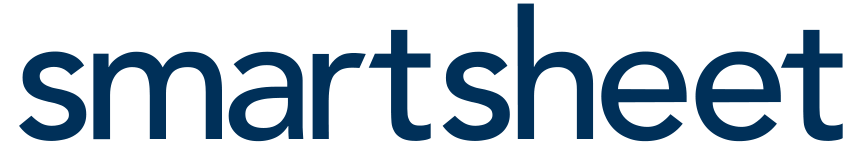 LOGO + USAGE
PROJECT REPORT
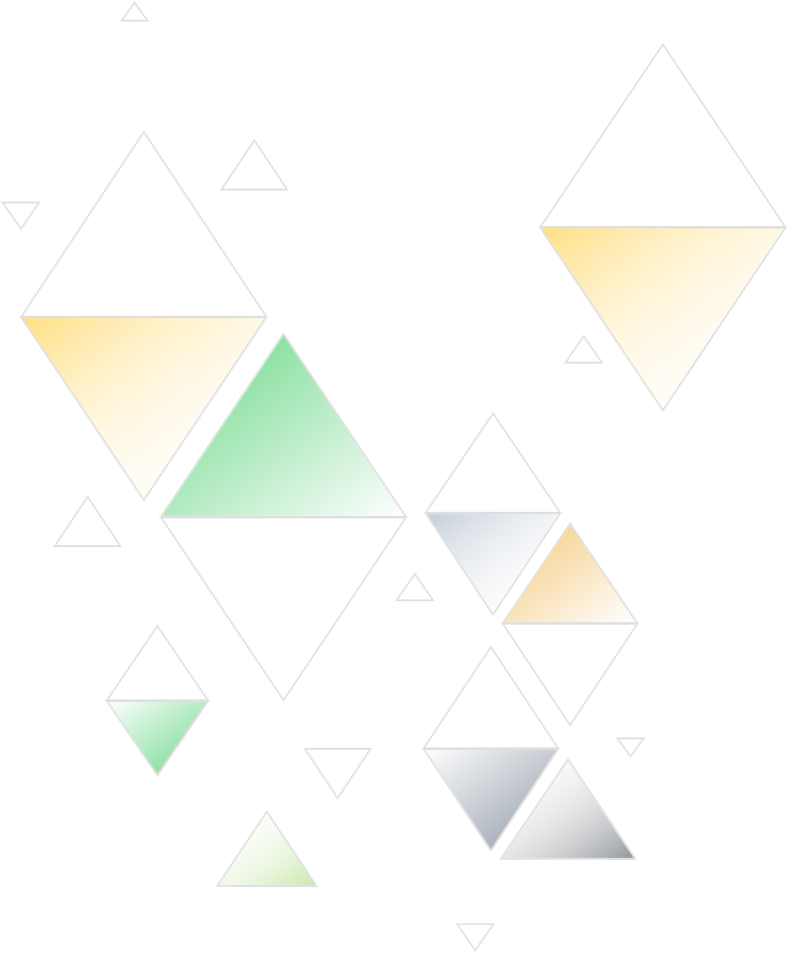 Logo: Clearance
Give the logo some room to breathe. The logo should be allowed some clear space around the entire lockup. This will provide proper spacing for its character ascenders. Below is the minimum amount of clearance, but more is preferred.
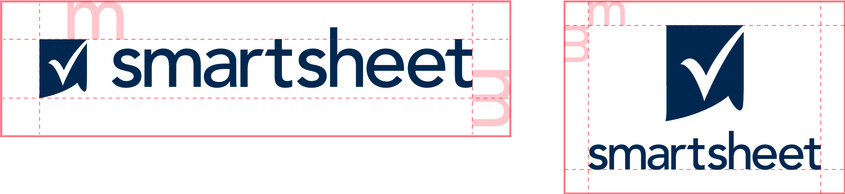 LOGO:  CLEARANCE
PROJECT REPORT
Logo: Incorrect Usage
Please use the logos as they are provided in these guidelines. Don’t alter the logo.
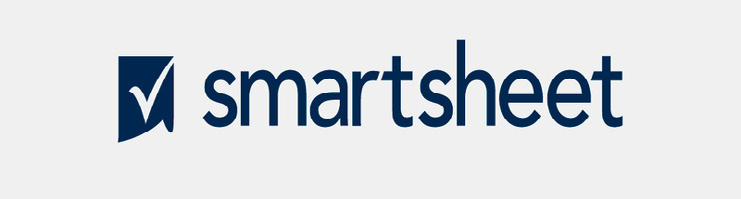 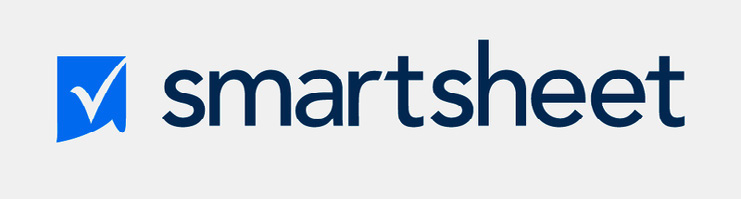 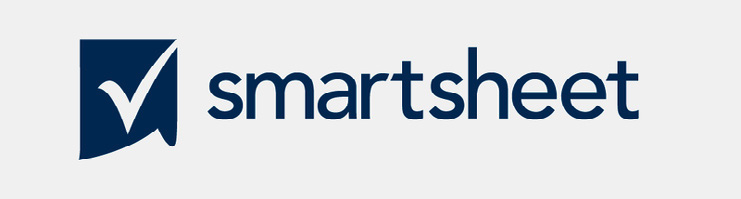 Skew
Change colors
Recreate
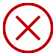 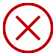 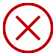 Don’t skew or scale disproportionately
Don’t change the colors
Don’t make alterations, additions, or substitutions
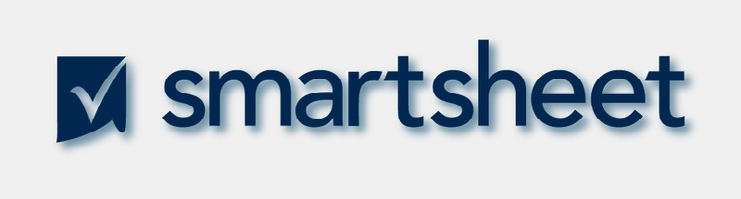 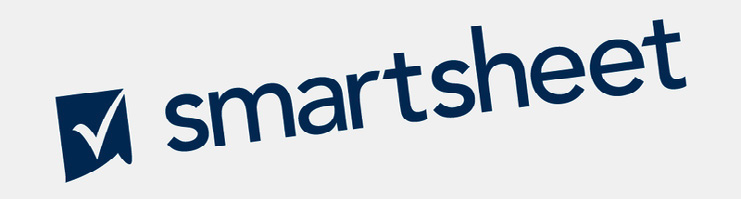 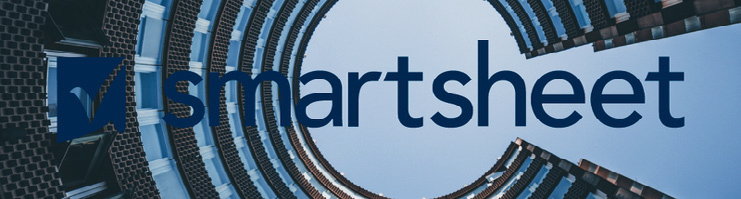 Add effects
Alter orientation
Use busy backgrounds
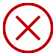 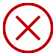 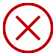 Don’t add drop shadows, strokes, or bevels
Don’t change the orientation
Don’t place on complicated backgrounds
LOGO:  INCORRECT USAGE
PROJECT REPORT
Colors
chocolate
camel
bright green
dark green
Hex:
RGB:
CMYK:
Pantone:
#000000
0/ 0 / 0
0 / 0 / 0 / 0
XXXX
Hex:
RGB:
CMYK:
Pantone:
#000000
0/ 0 / 0
0 / 0 / 0 / 0
XXXX
Hex:
RGB:
CMYK:
Pantone:
#000000
0/ 0 / 0
0 / 0 / 0 / 0
XXXX
Hex:
RGB:
CMYK:
Pantone:
#000000
0/ 0 / 0
0 / 0 / 0 / 0
XXXX
COLORS
PROJECT REPORT
Colors: Secondary
Primary:
easy blue
mint
taupe
red
Hex:
RGB:
CMYK:
Pantone:
#000000
0/ 0 / 0
0 / 0 / 0 / 0
XXXX
Hex:
RGB:
CMYK:
Pantone:
#000000
0/ 0 / 0
0 / 0 / 0 / 0
XXXX
Hex:
RGB:
CMYK:
Pantone:
#000000
0/ 0 / 0
0 / 0 / 0 / 0
XXXX
Hex:
RGB:
CMYK:
Pantone:
#000000
0/ 0 / 0
0 / 0 / 0 / 0
XXXX
COLORS:  SECONDARY
PROJECT REPORT
Typography
Montserrat
Roboto
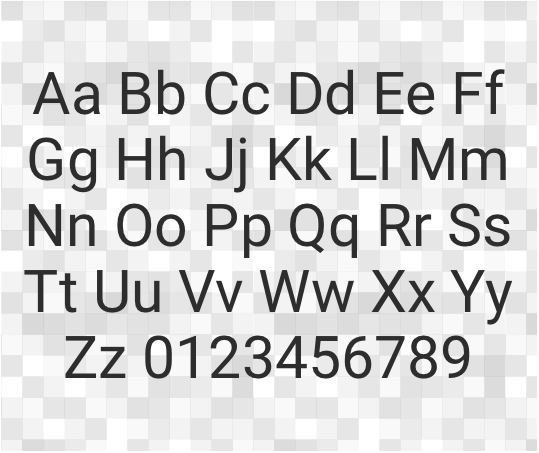 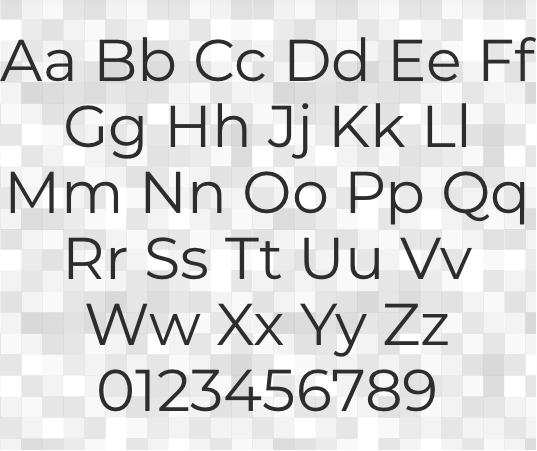 TYPOGRAPHY
PROJECT REPORT
Typography:  Formatting
HEADLINES
Font:
Style:
Size:
Line Height:
Tracking:
Century Gothic
Regular
32pt
1
Normal
Aa
Paragraph
Font:
Style:
Size:
Line Height:
Tracking:
Century Gothic
Regular
11pt
1.5
Normal
TYPOGRAPHY:  FORMATTING
PROJECT REPORT